COVID-19-Todesfälle nach Meldewoche und Hospitalisierungsstatus
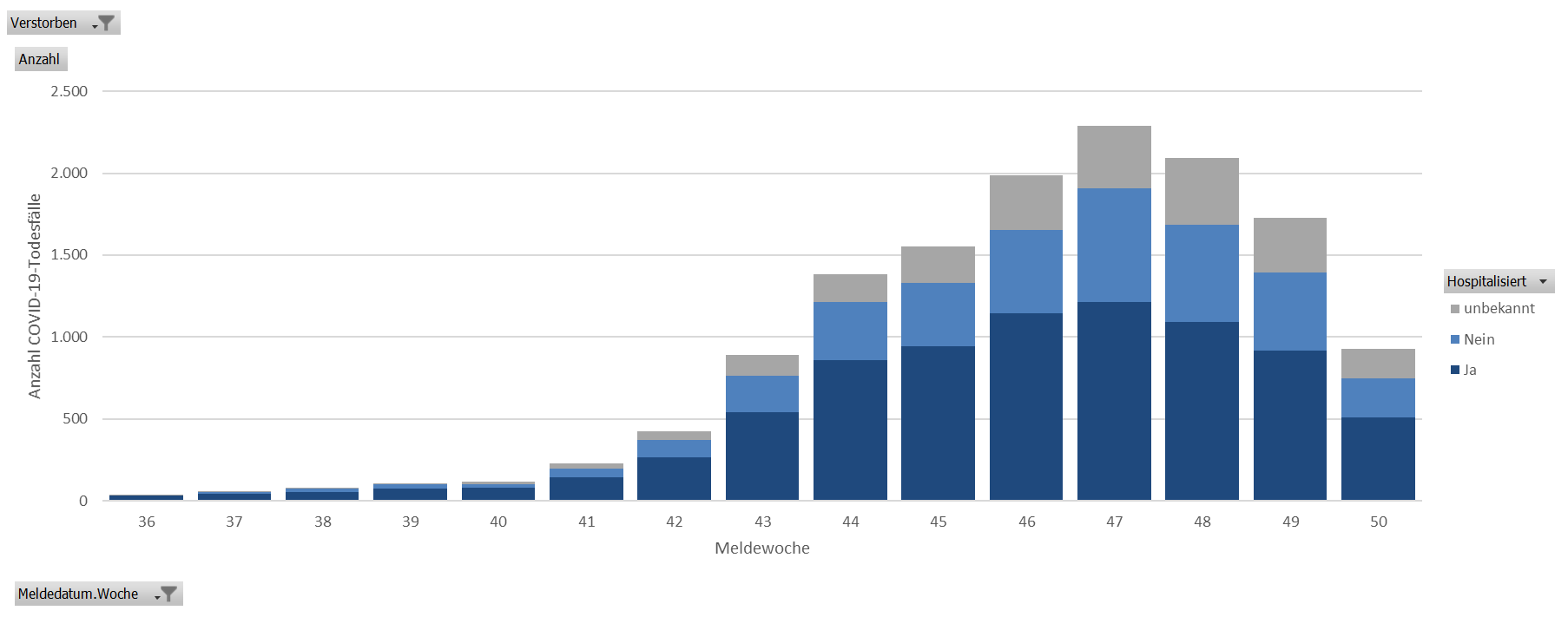 COVID-19-Todesfälle nach Meldewoche und Hospitalisierungsstatus
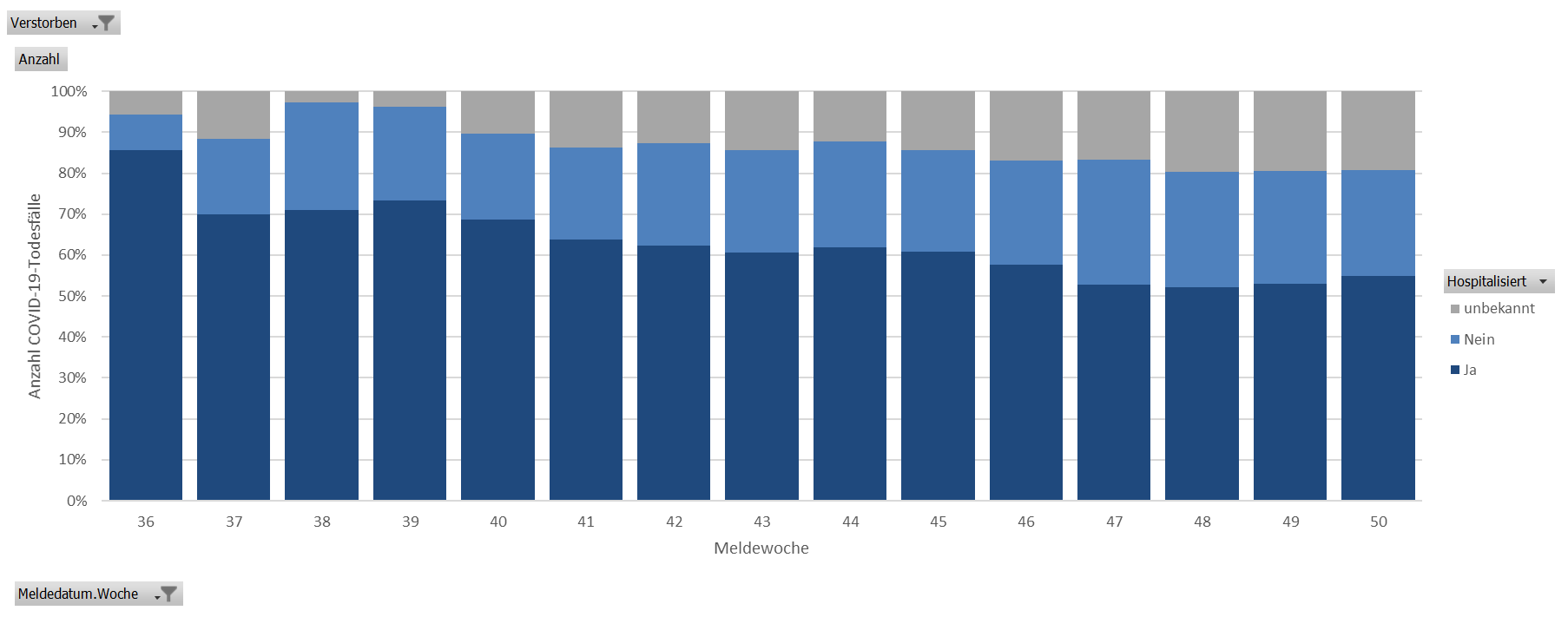 COVID-19-Todesfälle nach Meldewoche und Betreut in Pflegeeinrichtung
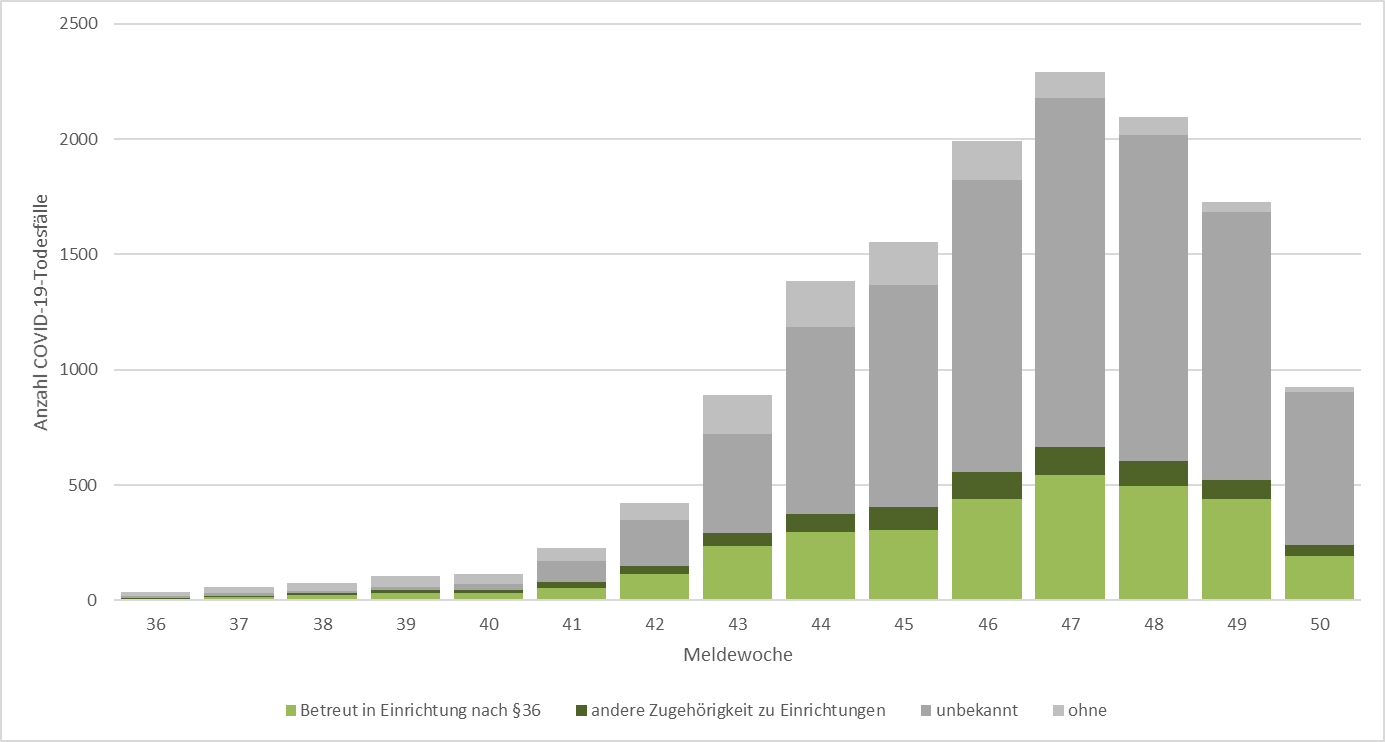 COVID-19-Todesfälle nach Meldewoche und Betreut in Pflegeeinrichtung
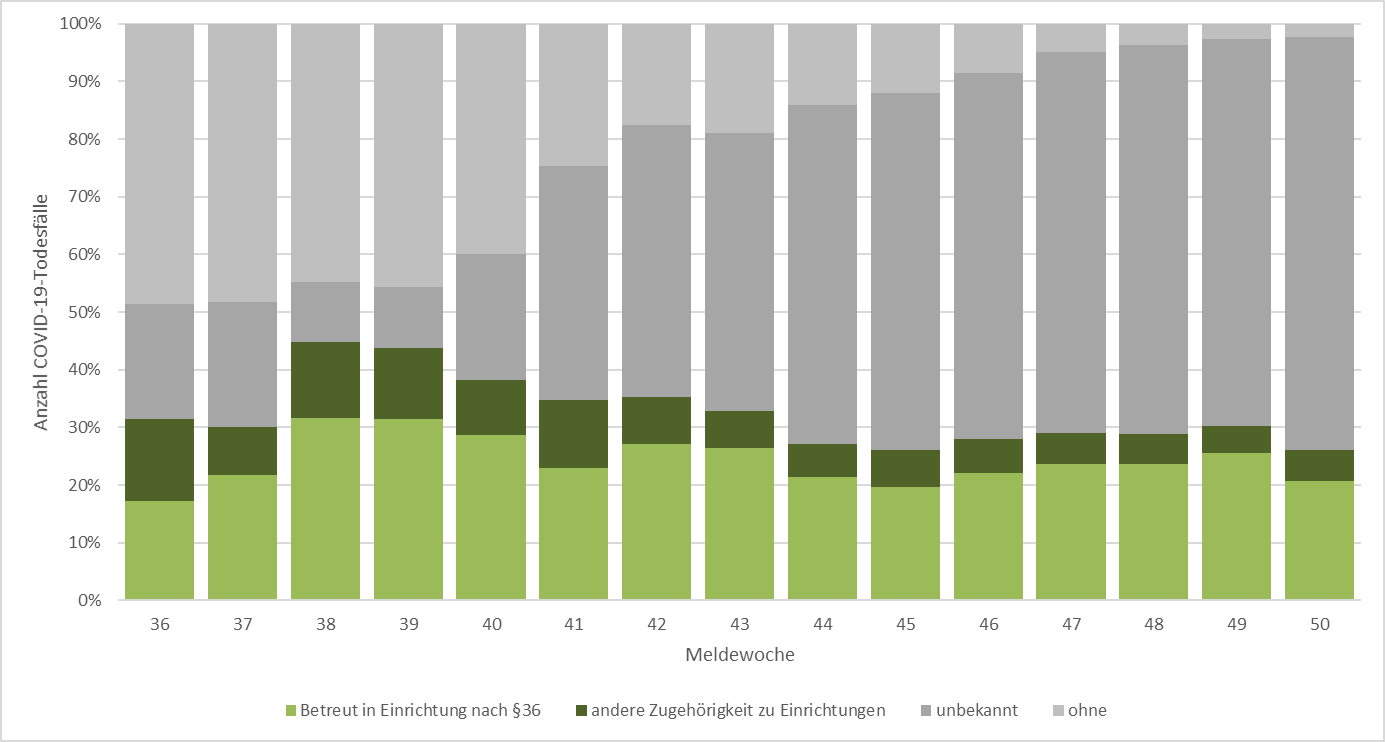